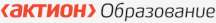 Вебинар«Рабочая программа воспитания в детском саду: план действий дошкольной организации по реализации новых положений законодательства»
Скоролупова Оксана Алексеевна,
вице-президент ИМОС по дошкольному образованию,
член Экспертного Совета по дошкольному образованию 
Государственной Думы Федерального Собрания 
Российской Федерации, почетный работник общего образования
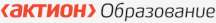 План семинара
Изменения в законодательстве  по вопросам воспитания обучающихся
Нужна ли Рабочая программа воспитания в ДОО
План деятельности ДОО по созданию Рабочей программы воспитания
Анализ текущего состояния воспитательной работы в ДОО
Структура Рабочей программы воспитания
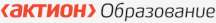 «Закон о воспитании»
Федеральный закон от 31 июля 2020 г. № 304–ФЗ «О внесении изменений в Федеральный закон 
«Об образовании в Российской Федерации» 
по вопросам воспитания обучающихся»

(вступил в силу с 1 сентября 2020 года)
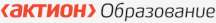 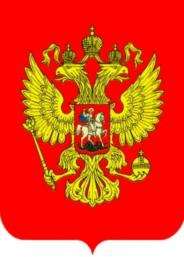 Указ Президента Российской Федерации 
от 7 мая 2018 г. № 204 
«О национальных целях и стратегических задачах развития Российской Федерации 
на период до 2024 года»
Цели и целевые показатели: воспитание гармонично развитой и социально ответственной личности на основе духовно-нравственных ценностей народов Российской Федерации, исторических и национально-культурных традиций
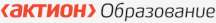 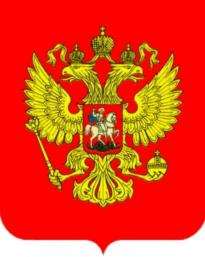 Указ Президента Российской Федерации 
от 21 июля 2020 г. № 474 
«О национальных целях развития Российской Федерации на период 
до 2030 года»
Национальная цель: «Возможности для самореализации и развития талантов» 
Целевые показатели: создание условий для воспитания гармонично развитой и социально ответственной личности на основе духовно-нравственных ценностей народов Российской Федерации, исторических и национально-культурных традиций
Закон о воспитании
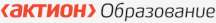 Новая редакция
воспитание – деятельность, направленная на развитие личности, создание условий для самоопределения и социализации обучающихся на основе социокультурных, духовно-нравственных ценностей и принятых в российском обществе правил и норм поведения в интересах человека, семьи, общества и государства, формирование у обучающихся чувства патриотизма, гражданственности, уважения к памяти защитников Отечества и подвигам Героев Отечества, закону и правопорядку, человеку труда и старшему поколению, взаимного уважения, бережного отношения к культурному наследию и традициям многонационального народа Российской Федерации, природе и окружающей среде
Первоначальная редакция
воспитание – деятельность, направленная на развитие личности, создание условий для самоопределения и социализации обучающегося на основе социокультурных, духовно-нравственных ценностей и принятых в обществе правил и норм поведения в интересах человека, семьи, общества и государства
6
Закон о воспитании
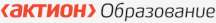 Новая редакция
образовательная программа – комплекс основных характеристик образования (объем, содержание, планируемые результаты) и организационно-педагогических условий, который представлен в виде учебного плана, календарного учебного графика, рабочих программ учебных предметов, курсов, дисциплин (модулей), иных компонентов, оценочных и методических материалов, а также в предусмотренных настоящим Федеральным законом случаях в виде рабочей программы воспитания, календарного плана воспитательной работы, форм аттестации
Первоначальная редакция
образовательная программа – комплекс основных характеристик образования (объем, содержание, планируемые результаты), организационно-педагогических условий и в случаях, предусмотренных настоящим Федеральным законом, форм аттестации, который представлен в виде учебного плана, календарного учебного графика, рабочих программ учебных предметов, курсов, дисциплин (модулей), иных компонентов, а также оценочных и методических материалов
7
Закон о воспитании
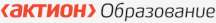 Новая редакция
примерная основная образовательная программа – учебно-методическая документация (примерный учебный план, примерный календарный учебный график, примерные рабочие программы учебных предметов, курсов, дисциплин (модулей), иных компонентов, а также в предусмотренных настоящим Федеральным законом случаях примерная рабочая программа воспитания, примерный календарный план воспитательной работы), определяющая рекомендуемые объем и содержание образования определенного уровня и (или) определенной направленности, планируемые результаты освоения образовательной программы, примерные условия образовательной деятельности, включая примерные расчеты нормативных затрат оказания государственных услуг по реализации образовательной программы
Первоначальная редакция
примерная основная образовательная программа – учебно-методическая документация (примерный учебный план, примерный календарный учебный график, примерные рабочие программы учебных предметов, курсов, дисциплин (модулей), иных компонентов), определяющая рекомендуемые объем и содержание образования определенного уровня и (или) определенной направленности, планируемые результаты освоения образовательной программы, примерные условия образовательной деятельности, включая примерные расчеты нормативных затрат оказания государственных услуг по реализации образовательной программы
8
Закон о воспитании
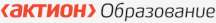 Новая редакция
Статья 12, новый пункт 9.1
9.1. Примерные основные общеобразовательные программы, примерные образовательные программы среднего профессионального образования, примерные образовательные программы высшего образования (программы бакалавриата и программы специалитета) включают в себя примерную рабочую программу воспитания и примерный календарный план воспитательной работы
9
Закон о воспитании
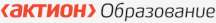 Новая редакция
Новая статья 12.1
1. Воспитание обучающихся при освоении ими основных образовательных программ в организациях, осуществляющих образовательную деятельность, осуществляется на основе включаемых в образовательную программу рабочей программы воспитания и календарного плана воспитательной работы, разрабатываемых и утверждаемых такими организациями самостоятельно, если иное не установлено настоящим Федеральным законом
10
Закон о воспитании
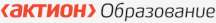 Новая редакция
Новая статья 12.1
2. Воспитание обучающихся при освоении ими основных общеобразовательных программ, образовательных программ среднего профессионального образования, образовательных программ высшего образования (программ бакалавриата и программ специалитета) в организациях, осуществляющих образовательную деятельность, осуществляется на основе включаемых в такие образовательные программы рабочей программы воспитания и календарного плана воспитательной работы, разрабатываемых и утверждаемых с учетом включенных в примерные образовательные программы, указанные в части 9.1 статьи 12 настоящего Федерального закона, примерных рабочих программ воспитания и примерных календарных планов воспитательной работы
11
Закон о воспитании
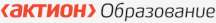 Новая редакция
Новая статья 12.1
3. В разработке рабочих программ воспитания и календарных планов воспитательной работы имеют право принимать участие указанные в части 6 статьи 26 настоящего Федерального закона советы обучающихся, советы родителей, представительные органы обучающихся (при их наличии)
Закон о воспитании
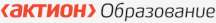 Закон о воспитании
призван усилить воспитательную миссию любой образовательной организации
ФГОС дошкольного образования
приоритет воспитания и развития был установлен нормативно
13
Закон о воспитании
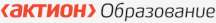 Образовательные программы подлежат приведению в соответствие с положениями Федерального закона от 29 декабря 2012 года № 273-ФЗ «Об образовании в Российской Федерации» (в редакции настоящего Федерального закона) не позднее 1 сентября 2021 года
14
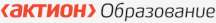 План семинара
Изменения в законодательстве  по вопросам воспитания обучающихся
Нужна ли Рабочая программа воспитания в ДОО
План деятельности ДОО по созданию Рабочей программы воспитания
Анализ текущего состояния воспитательной работы в ДОО
Структура Рабочей программы воспитания
Нужно ли разрабатывать Рабочую программу воспитания в ДОО?
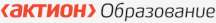 Аргументы «За»
Требования законодательства  в части решения воспитательных задач едины для образовательных организаций всех уровней образования
Эти требования являются основанием для нового направления контроля и надзора в за деятельностью дошкольных организаций
Рабочая программа воспитания может стать действенным инструментом перестройки позиции педагога с «учебной» на «воспитательно-развивающую» в соответствии с требованиями ФГОС дошкольного образования
Рабочая программа воспитания позволит более эффективно объединить воспитательные усилия детского сада и воспитательный потенциал семьи
Аргументы «Против»
Воспитание и обучение в детском саду неразделимы. Воспитательные, обучающие и развивающие задачи решаются в комплексе, интегрировано. Нет необходимости выделять блок воспитательных задач в отдельный документ
16
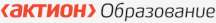 План семинара
Изменения в законодательстве  по вопросам воспитания обучающихся
Нужна ли Рабочая программа воспитания в ДОО
План деятельности ДОО по созданию Рабочей программы воспитания
Анализ текущего состояния воспитательной работы в ДОО
Структура Рабочей программы воспитания
План действий ДОО по выполнению требований Закона о воспитании
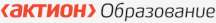 Ознакомить коллектив детского сада с положениями  Федерального закона от 31 июля 2020 г. № 304–ФЗ «О внесении изменений в Федеральный закон «Об образовании в Российской Федерации» по вопросам воспитания обучающихся»
Ознакомить родителей с новыми положениями законодательства: разместить информацию об изменениях в законодательстве на сайте дошкольной организации, информационных стендах для родителей, рассказать на родительских собраниях
Внести изменения в должностные инструкции работников дошкольной организации 
Создать инициативную группу по разработке рабочей программы воспитания
18
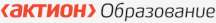 Деятельность инициативной группы по созданию Рабочей программы воспитания
Проанализировать содержание основной образовательной программы (ООП) дошкольного образования и выделить в ней воспитательные задачи
Провести анализ текущего состояния воспитательной работы в ДОО
Определить структуру рабочей программы воспитания, не противоречащей содержанию ООП («мозговой штурм», «корзина идей»)  
Назначить ответственных за разработку отдельных компонентов рабочей программы и сроки исполнения
Определить инициативную группу родителей для совместной разработки рабочей программы воспитания
Предусмотреть рабочие встречи, совещания для обсуждения результатов разработки и их корректировки
Представить готовый проект рабочей программы коллективу детского сада с рекомендациями по интеграции воспитательных задач в рабочие программы воспитателей разных возрастных групп
19
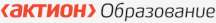 План семинара
Изменения в законодательстве  по вопросам воспитания обучающихся
Нужна ли Рабочая программа воспитания в ДОО
План деятельности ДОО по созданию Рабочей программы воспитания
Анализ текущего состояния воспитательной работы в ДОО
Структура Рабочей программы воспитания
Анализ качества воспитательной работы в ДОО
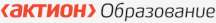 Качество результата
Качество условий
Качество процесса
ISO (International Organization for Standardization) – система международных стандартов
TQM (Total Quality Management) – направление в современной науке управления
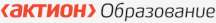 Направления оценки качества воспитательной работы в ДОО
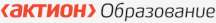 Вопросы для анализа качества воспитательной работы в ДОО
В части содержания процесса воспитания: 
состояние  патриотического, экологического и трудового воспитания, духовно-нравственного развития детей
В части создания условий: 
психолого-педагогические условия процесса воспитания
необходимые компоненты развивающей предметно-пространственной среды для патриотического, экологического и трудового воспитания, духовно-нравственного развития детей
В части результатов, достигнутых детьми: 
степень достижения планируемых результатов воспитательной работы
23
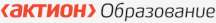 Компоненты воспитания
Содержательный
представления ребенка 
об окружающем мире
Эмоционально-побудительный
эмоционально-положительные 
чувства ребенка 
к окружающему миру
Деятельностный
отражение отношения 
к миру в деятельности
Любовь и чувство привязанности к родной семье и дому
 Интерес к жизни родного города и страны
 Гордость за достижения своей страны
 Уважение к культуре и традициям народа, к историческому прошлому
 Восхищение народным творчеством
 Любовь к родной природе, к родному языку
 Уважение к человеку-труженику и желание принимать посильное участие в труде
О культуре народа, его традициях, народном творчестве
 О природе родного края и страны и деятельности человека в природе
 Об истории страны, отраженной в названиях улиц, памятниках
 о символике родного города и страны (герб, гимн, флаг)
Труд
Игра
Продуктивная деятельность
Музыкальная деятельность
Познавательная деятельность
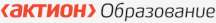 Структура аналитической справки по результатам анализа качества воспитательной работы в ДОО
I раздел. Результаты, которых смогли  достичь дети в своем развитии
Ориентируйтесь при описании результатов воспитательного процесса не только на содержательный (знаниевый) компонент воспитания, но и на эмоционально-побудительный и деятельностный Ориентиром при описании уровня воспитанности детей могут также служить планируемые результаты воспитательного процесса
II раздел. Содержание воспитательной работы в основной образовательной программе дошкольного образования (ООП):
как воспитательная деятельности интегрирована с содержанием образовательных областей 
какие вариативные формы, способы, методы и средства воспитания предусмотрены в ООП
отражены ли в ООП особенности взаимодействия педагогического коллектива с семьями воспитанников в решении воспитательных задач
25
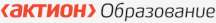 Структура аналитической справки по результатам анализа качества воспитательной работы в ДОО
III раздел. Качество решения воспитательных задач в образовательном процессе
результаты наблюдений за деятельностью воспитателей, анализа и самоанализа педагогической деятельности
результаты оценки планирования воспитательной работы
положительный опыт и проблемы во взаимодействии с родителями по вопросам воспитания
IV раздел. Качество условий воспитания, прежде всего, психолого-педагогических и кадровых, а также развивающей предметно-пространственной среды
26
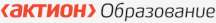 Структура аналитической справки по результатам анализа качества воспитательной работы в ДОО
V раздел. Выявленные проблемы
Перечисляем выявленные нами проблемы в уровне развития детей, их воспитанности (на основании анализа материалов раздела I):
каков уровень становления знаниевого компонента
каково развитие эмоционально-побудительной сферы и деятельностного компонента, лежащих в основе детского поведения, поступков, совершаемых детьми
Данные проблемы являются результатами недостатков, имеющихся в реализации образовательного процесса и созданных для него условий. Укажите эти недостатки:
связанные с низкими педагогическими компетенциями воспитателей
обусловленные неэффективной организацией предметно-пространственной среды
определяемые недостаточным (неграмотным, несистематическим) методическим сопровождением
27
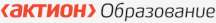 Структура аналитической справки по результатам анализа качества воспитательной работы в ДОО
VI раздел. Выводы: какими причинами объясняется высокий уровень достижений детей в содержательном (знаниевом), эмоционально-побудительном и деятельностном компонентах воспитания в отдельных возрастных группах, почему в других группах этот уровень более низкий. На основе выводов даются рекомендации
28
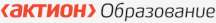 Структура аналитической справки по результатам анализа качества воспитательной работы в ДОО
VII раздел. Рекомендации по регулированию и коррекции воспитательного процесса: обобщение опыта работы успешно работающих воспитателей, организация открытых показов, наставничества, рекомендации по самообразованию педагогов, взаимопосещению и т.д. Принимается решение о:
актуальных задачах Рабочей программы воспитания (целевой раздел Рабочей программы); 
методах и приемах воспитательной работы, ее формах, возможных знаковых событиях и мероприятиях, возможностях взаимодействия с семьями воспитанников (содержательный раздел программы); 
направлениях развития развивающей предметно-пространственной среды, психолого-педагогических и кадровых условиях реализации Рабочей программы (организационный раздел)
29
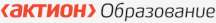 План семинара
Изменения в законодательстве  по вопросам воспитания обучающихся
Нужна ли Рабочая программа воспитания в ДОО
План деятельности ДОО по созданию Рабочей программы воспитания
Анализ текущего состояния воспитательной работы в ДОО
Структура Рабочей программы воспитания
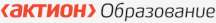 Рабочая программа воспитания: возможная структура
Содержательный (общее содержание программы, обеспечивающее решение воспитательных задач)
а) описание воспитательной деятельности в интеграции с содержанием образовательных областей
б) описание вариативных форм, способов, методов и средств реализации Программы с учетом возрастных особенностей 
в) особенности взаимодействия педагогического коллектива с семьями воспитанников
Целевой
1. Пояснительная записка:
цели и задачи программы;
принципы и подходы к формированию программы;
значимые для разработки программы характеристики, в том числе характеристики особенностей развития детей
2. Планируемые результаты освоения программы (конкретизируют требования ФГОС ДО к целевым ориентирам)
Организационный 
обеспеченность методическими материалами и средствами воспитания, 
особенности традиционных событий, праздников, мероприятий
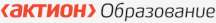 Рабочая программа воспитания: целевой раздел
Концепция духовно-нравственного развития и воспитания личности гражданина России https://mosmetod.ru/files/metod/nachalnoe/orkse/fgos/konc_dnrv.pdf

национальный воспитательный идеал ― высшая цель образования, нравственное (идеальное) представление о человеке, на воспитание, обучение и развитие которого направлены усилия основных субъектов национальной жизни: государства, семьи, школы, политических партий, религиозных объединений и общественных организаций
базовые национальные ценности – основные моральные ценности, приоритетные нравственные установки, существующие в культурных, семейных, социально-исторических, религиозных традициях многонационального народа Российской Федерации, передаваемые от поколения к поколению и обеспечивающие успешное развитие страны в современных условиях
32
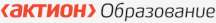 Рабочая программа воспитания: целевой раздел
духовно-нравственное развитие личности – осуществляемое в процессе социализации последовательное расширение и укрепление ценностно-смысловой сферы личности, формирование способности человека оценивать и сознательно выстраивать на основе традиционных моральных норм и нравственных идеалов отношения к себе, другим людям, обществу, государству, Отечеству, миру в целом
Социально-коммуникативное развитие направлено на усвоение норм и ценностей, принятых в обществе, включая моральные и нравственные ценности; становление самостоятельности, целенаправленности и саморегуляции собственных действий; формирование уважительного отношения и чувства принадлежности к своей семье и к сообществу детей и взрослых в Организации; формирование позитивных установок к различным видам труда и творчества …
ФГОС дошкольного образования, п. 2.6
33
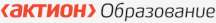 Рабочая программа воспитания: целевой раздел
Современный национальный воспитательный идеал – это высоконравственный, творческий, компетентный гражданин России, принимающий судьбу Отечества как свою личную, осознающий ответственность за настоящее и будущее своей страны, укорененный в духовных и культурных традициях многонационального народа Российской Федерации
34
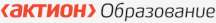 Рабочая программа воспитания: целевой раздел
Базовые национальные ценности
патриотизм –  любовь к России, к своему народу, к своей малой Родине, служение Отечеству
социальная солидарность – свобода личная и национальная, доверие к людям, институтам государства и гражданского общества, справедливость, милосердие, честь, достоинство
гражданственность – служение Отечеству, правовое государство, гражданское общество, закон и правопорядок, поликультурный мир, свобода совести и вероисповедания
семья – любовь и верность, здоровье, достаток, уважение к  родителям, забота о старших и младших, забота о продолжении рода
труд и творчество – уважение к труду, творчество и созидание целеустремленность и настойчивость
35
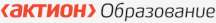 Рабочая программа воспитания: целевой раздел
Базовые национальные ценности
наука – ценность знания, стремление к истине, научная картина мира;
традиционные российские религии – представления о вере, духовности религиозной жизни человека, ценности религиозного мировоззрения, толерантности, формируемые на основе межконфессионального диалога 
искусство и литература – красота, гармония, духовный мир человека, нравственный выбор, смысл жизни, эстетическое развитие, этическое развитие
природа – эволюция, родная земля, заповедная природа, планета Земля, экологическое сознание
 человечество – мир во всем мире, многообразие культур и народов, прогресс человечества, международное сотрудничество
36
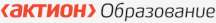 Рабочая программа воспитания: целевой раздел
В сфере личностного развития воспитание обучающихся должно обеспечить:
готовность и способность к духовному развитию, нравственному самосовершенствованию, самооценке,  пониманию смысла своей жизни, индивидуально-ответственному поведению
готовность и способность к реализации творческого потенциала в духовной и предметно-продуктивной деятельности, социальной и профессиональной мобильности на основе моральных норм, непрерывного образования и универсальной духовно-нравственной установки  «становиться лучше»
укрепление нравственности, основанной на свободе, воле и духовных отечественных традициях, внутренней установке личности поступать согласно своей совести
формирование морали как осознанной личностью необходимости определенного поведения, основанного на принятых в обществе представлениях о добре и зле, должном и недопустимом
развитие совести как нравственного самосознания личности,  способности формулировать собственные нравственные обязательства, осуществлять нравственный самоконтроль, требовать от себя выполнения моральных норм, давать нравственную самооценку своим и чужим поступкам
37
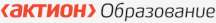 Рабочая программа воспитания: целевой раздел
В сфере личностного развития воспитание обучающихся должно обеспечить:
принятие личностью базовых национальных ценностей, национальных духовных традиций
готовность и способность выражать и отстаивать свою общественную позицию, критически оценивать собственные намерения, мысли и поступки
способность к самостоятельным поступкам и действиям, совершаемым на основе морального выбора, принятию ответственности за их результаты, целеустремленность и настойчивость в достижении результата
трудолюбие, бережливость, жизненный оптимизм, способность к преодолению трудностей
осознание ценности других людей, ценности человеческой жизни, нетерпимость к действиям и влияниям, представляющим угрозу жизни, физическому и нравственному здоровью и духовной безопасности личности, умение им противодействовать
свободолюбие как способность к сознательному личностному, профессиональному, гражданскому и иному самоопределению и развитию в сочетании с моральной ответственностью личности перед семьей, обществом, Россией, будущими поколениями
укрепление веры в Россию, чувства личной ответственности за Отечество перед прошлыми, настоящими и будущими поколениями
38
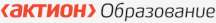 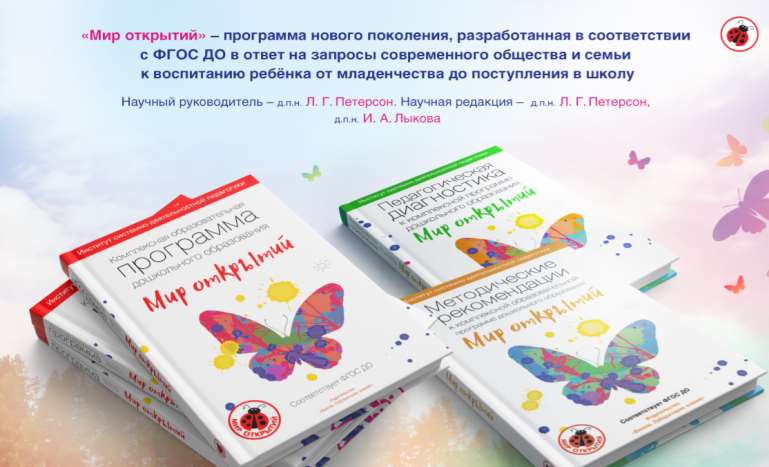 39
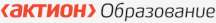 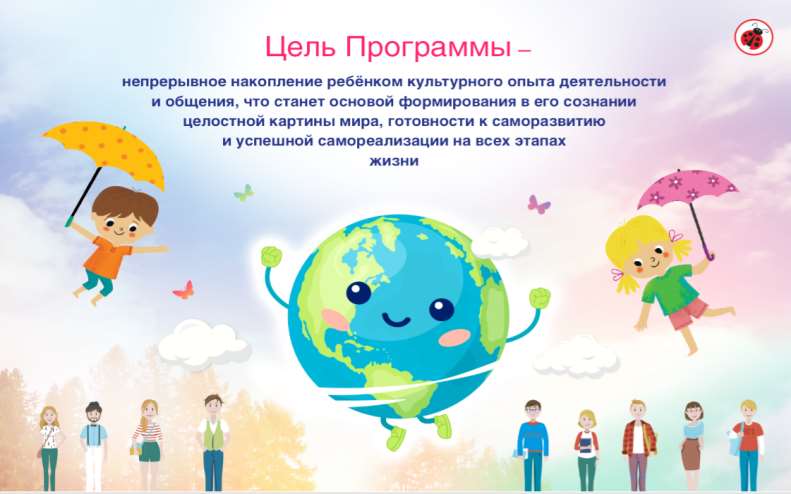 40
[Speaker Notes: На обложках нашей программы и пособий мы используем еще одно символическое обозначение. Вы видите на них бабочку. На разных пособиях ее изображение будет разным – и по форме, и по цвету, но практически на всех изданиях для педагогов она присутствует как символ постоянного и непрерывного развития, которое происходит через формирование новых качеств, формирование нового опыта
И саму программу «Мир открытий» можно назвать программой постоянно развивающейся и развивающей наших детей. Она недаром получила название «Мир открытий». Программа направлена на то, чтобы обеспечить ОТКРЫТИЕ РЕБЁНКОМ окружающего мира, самого себя и других людей; способов преодоления затруднений; ОТКРЫТИЕ ПЕДАГОГАМИ новых эффективных инструментов развития ребёнка; новых векторов личностного и профессионального роста; ОТКРЫТИЕ РОДИТЕЛЯМИ возможностей более осознанного участия в образовании своих детей.]
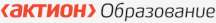 Рабочая программа воспитания: формулировка целей и задач воспитания на основе программы «Мир открытий»
воспитание патриотических чувств, любви к Родине, гордости за ее достижения на основе духовно-нравственных и социокультурных ценностей и принятых в обществе правил и норм поведения в интересах человека, семьи, общества
воспитание чувства собственного достоинства в процессе освоения разных видов социальной культуры, в том числе и многонациональной культуры народов России и мира, умения общаться с разными людьми
объединение воспитательных ресурсов семьи и дошкольной организации на основе традиционных духовно-нравственных ценностей семьи и общества; установление партнерских взаимоотношений с семьей, оказание ей психолого-педагогической поддержки, повышение компетентности родителей (законных представителей) в вопросах воспитания, развития и образования детей
41
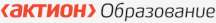 Программно-методический комплекс «Радуга»
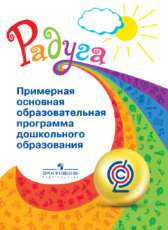 Становление сознания
развитие речи
познавательноеразвитие (включаяформированиепредставлений об окружающем мире природы и мире человека,РЭМП и развитие основ логического  мышления)
становлениеморального сознания и системыценностей
Становление личности
Становление деятельности
деятельность общения:разное содержание (личное, деловое) и разный характер (ситуативный, внеситуативный) 
продуктивная  деятельность: получение  продукта (рисунка, изделия, скульптурной фигурки, постройки)
трудовая деятельность:получение определенного результата
игровая деятельность:ведущий вид деятельностидошкольника
Поисково-экспериментальная деятельность: приобретение новых знаний в творческом поиске
познавательная деятельность:новые знания ребенка,  к концу периода дошкольного детства такое новообразование, как первичная связная  картина мира
Отношение к окружающему миру
бережное отношение к продукту труда людей 
заботливое и ответственное отношение к природе
эмоционально окрашенное личное эстетическое отношение к произведениям искусства
Отношение к другим людям
доверие к взрослому как к источнику помощи, защиты и поддержки
авторитет взрослого в сфере знаний и культуры, навыков и способов деятельности
отношение к сверстникам на основе уважения прав всех детей
Отношение к себе
формирование образа Я
формирование самооценки
формирование образа своего    будущего
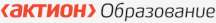 Программно-методический комплекс 
«Радуга»
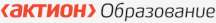 Рабочая программа воспитания: формулировка целей и задач воспитания на основе программы «Радуга»
Цель 1. Содействие становлению у детей ценностных ориентаций
Приобщать детей к общечеловеческим ценностям
Приучать уважать права и достоинство других людей
Формировать представление о добре и зле
Способствовать проявлению уважения ко всему живому
Цель 2. Формирование положительного отношения к себе
Поддерживать убеждение каждого ребенка в том, что в нем много хорошего, и сообщать об этих достоинствах детям, родителям
Развивать различение ребенком положительного отношения к себе в целом и критических оценок результатов своих действий
Цель 3. Воспитание положительного отношения к другим людям
Воспитывать доброжелательное отношение, уважение прав сверстников и сотрудничество
Воспитывать культуру поведения
Цель 4. Воспитание положительного отношения к окружающему миру
1. Воспитывать чувство любви и уважения к своей стране России
44
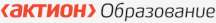 Целевой раздел: значимые характеристики
Современная социокультурная ситуация
Культурная неустойчивость окружающего мира, смешение культур в совокупности с многоязычностью
разностность и иногда противоречивость предлагаемых разными культурами образцов поведения и образцов отношения к окружающему миру
актуально не столько вооружить детей готовыми образцами поведения, но и сформировать у них базовую систему ценностей, основу морального, нравственного поведения ребенка в течение всей жизни
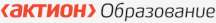 Целевой раздел: планируемые результаты
ФГОС: Цель детского сада
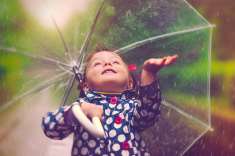 Обеспечить детям полноценное и радостное  проживание детства 
как уникального периода развития и формирования личности ребенка
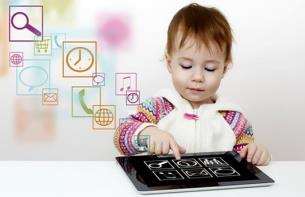 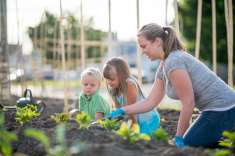 через поддержку естественных процессов развития, воспитания и обучения
46
[Speaker Notes: Мы подчеркиваем слова «Естественных процессов», поскольку, в отличие от традиционной европейской системы образования, традиции которой необычайно сильны в современной российской педагогической практике, мы стремимся помочь педагогам строить образовательный процесс по-новому, исходя из интересов детей]
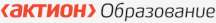 Целевые ориентиры ФГОСРезультат дошкольного образования РЕБЁНОК:
ЛЮБОЗНАТЕЛЬНЫЙ
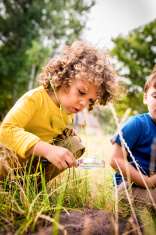 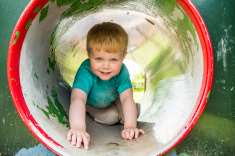 ИНИЦИАТИВНЫЙ
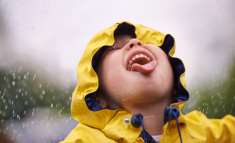 АКТИВНЫЙ
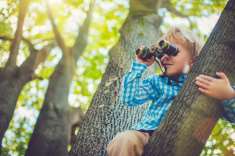 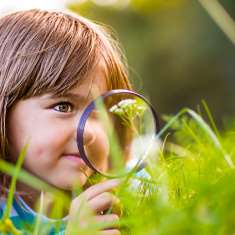 Исследователь и первооткрыватель
САМОСТОЯТЕЛЬНЫЙ
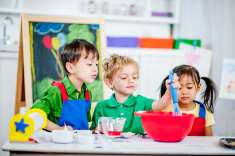 ответственный
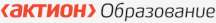 Целевой раздел: 
Планируемые результаты воспитания
Целевые ориентиры ФГОС дошкольного образования
Портрет выпускника ДОО
Предпосылки УУД (личностные)
Приобретенный опыт
на основе усвоения основных моральных норм  формируются внутренние этические инстанции, включающие систему моральных образцов поведения и требований, предъявляемых взрослыми, что обеспечивает становление предпосылок моральной саморегуляции; 
сформированы представления о нравственных нормах и понятиях (любовь, долг, ответственность, честность, правдивость, доброта, справедливость)
любит свою семью, принимает её ценности
проявляет интерес к истории своей страны,  своего края, своего народа и  его традициям
осознаёт свои качества, индивидуальные особенности и  возможности, способен к дифференцированной самооценке
И т.д.
опыт совместной деятельности
опыт планирования собственной деятельности, ее самооценки и коррекции
опыт «ошибок»
опыт улаживания конфликтов «мирным» путем
опыт выражения своего мнения
48
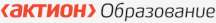 Компоненты воспитания
Содержательный
представления ребенка 
об окружающем мире
Эмоционально-побудительный
эмоционально-положительные 
чувства ребенка 
к окружающему миру
Деятельностный
отражение отношения 
к миру в деятельности
Любовь и чувство привязанности к родной семье и дому
 Интерес к жизни родного города и страны
 Гордость за достижения своей страны
 Уважение к культуре и традициям народа, к историческому прошлому
 Восхищение народным творчеством
 Любовь к родной природе, к родному языку
 Уважение к человеку-труженику и желание принимать посильное участие в труде
О культуре народа, его традициях, народном творчестве
 О природе родного края и страны и деятельности человека в природе
 Об истории страны, отраженной в названиях улиц, памятниках
 о символике родного города и страны (герб, гимн, флаг)
Труд
Игра
Продуктивная деятельность
Музыкальная деятельность
Познавательная деятельность
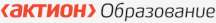 Целевой раздел: 
Планируемые результаты воспитания
Примерные планируемые результаты воспитательной работы в виде личностных качеств ребенка
Ребенок:
любит свою семью, принимает её ценности
проявляет интерес к истории своей страны,  своего края, своего народа и  его традициям; эмоционально реагирует на государственные символы
осознаёт свои качества, индивидуальные особенности и  возможности, способен к дифференцированной самооценке
имеет позитивное мировосприятие,  проявляет оптимизм, обладает чувством эмоционального благополучия и комфорта 
относится положительно к себе и ближайшему окружению, проявляет заботу и внимание к другим людям
деятелен и активен, способен организовать игровую деятельность
мотивирован к осуществлению познавательной и творческой деятельности, способен к самостоятельному поиску решений в новой для него ситуации
50
Целевой раздел: 
Планируемые результаты воспитания
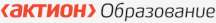 Примерные планируемые результаты воспитательной работы в виде личностных качеств ребенка
принимает адекватную полу гендерную роль и проявляет готовность к её выполнению
способен к разным формам общения со взрослым (деловому, познавательному, личностному)  
отзывчив, доброжелателен, готов к совместной деятельности со сверстниками;
осознаёт и принимает элементарные общественные нормы и правила  поведения;  
стремится к выполнению социальных норм и правил безопасного и  здорового образа жизни
владеет устными средствами вербального и основами  невербального общения, достаточными для эффективной коммуникации и взаимодействия со взрослыми и сверстниками
способен к регуляции своего поведения и своей деятельности на основе становления способности предвосхищать и прогнозировать чувства и  эмоции – эстетические чувства (чувство прекрасного), моральные чувства (гордость, стыд, вина), интеллектуальные чувства (радость познания)
51
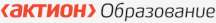 Рабочая программа воспитания: структура
Содержательный (общее содержание программы, обеспечивающее решение воспитательных задач)
а) описание воспитательной деятельности в интеграции с содержанием образовательных областей
б) описание вариативных форм, способов, методов и средств реализации Программы с учетом возрастных особенностей 
в) особенности взаимодействия педагогического коллектива с семьями воспитанников
Целевой
1. Пояснительная записка:
цели и задачи программы;
принципы и подходы к формированию программы;
значимые для разработки программы характеристики, в том числе характеристики особенностей развития детей
2. Планируемые результаты освоения программы (конкретизируют требования ФГОС ДО к целевым ориентирам)
Организационный 
обеспеченность методическими материалами и средствами воспитания, 
особенности традиционных событий, праздников, мероприятий
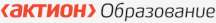 Рабочая программа воспитания: содержательный раздел
Описание воспитательной деятельности в интеграции с содержанием образовательных областей
Описание вариативных форм, способов, методов и средств реализации Программы с учетом возрастных особенностей
Особенности взаимодействия педагогического коллектива с семьями воспитанников
53
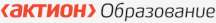 Компоненты воспитания
Содержательный
представления ребенка 
об окружающем мире
Эмоционально-побудительный
эмоционально-положительные 
чувства ребенка 
к окружающему миру
Деятельностный
отражение 
отношения к миру 
в деятельности
Любовь и чувство привязанности к родной семье и дому
 Интерес к жизни родного города и страны
 Гордость за достижения своей страны
 Уважение к культуре и традициям народа, к историческому прошлому
 Восхищение народным творчеством
 Любовь к родной природе, к родному языку
 Уважение к человеку-труженику и желание принимать посильное участие в труде
О культуре народа, его традициях, народном творчестве
 О природе родного края и страны и деятельности человека в природе
 Об истории страны, отраженной в названиях улиц, памятниках
 о символике родного города и страны (герб, гимн, флаг)
Труд
Игра
Продуктивная деятельность
Музыкальная деятельность
Познавательная деятельность
Задачи социально-коммуникативного развития
Усвоение норми ценностей, принятых в обществе, включая моральные и нравственные 
ценности
Развитие общения 
и взаимодействия 
ребёнка со взрослыми 
и сверстниками
Становление самостоятельности, целенаправленности и саморегуляции собственных действий
Развитие социального и эмоционального интеллекта, 
эмоциональной отзывчивости, 
сопереживания
Формирование основ безопасного поведения в быту, социуме, природе
Формирование уважительного отношения и чувства принадлежности к своей семье и к сообществу детей и взрослых в организации
Формирование позитивных  установок к различным видам труда и творчества
Формирование готовности 
к совместной деятельности 
со сверстниками
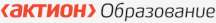 Социально-коммуникативное развитие
Основная цель
позитивная социализация детей дошкольного возраста, приобщение детей к социокультурным нормам, традициям семьи, общества и государства
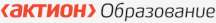 Социально-коммуникативное развитие
Направления воспитательной работы 
в социально-коммуникативном развитии детей
Присвоение ребёнком моральных и нравственных норм и ценностей, принятых в обществе
Формирование у ребёнка уважительного отношения и чувства принадлежности к своей семье, национальности, стране, к сообществу детей и взрослых в образовательной организации, гендерной идентичности, любви к Родине
Формирование позитивного эмоционально-ценностного отношения  к разным видам труда и творчества
Развитие эмоционального и социального интеллекта,  общения и взаимодействия ребёнка со взрослыми и сверстниками
Становление самостоятельности, целенаправленности и способности к регуляции собственных действий
56
Подраздел
Возрастная специфика
Социально-коммуникативное развитие
Присвоение ребенком моральных и нравственных ценностей, принятых в обществе
Направление
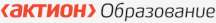 Формирование ориентации на нравственные и моральные ценности
Формирование основ экологического сознания
3 – 4 года: формирование начальных этических, социальных и эстетических представлений; культурно-гигиенических навыков и привычки к чистоте и опрятности как основы положительного самоотношения, самопрезентации и культуры поведения
4 – 5 лет: развитие социальных чувств: чуткость, отзывчивость, сопереживание к неудачам других умение помогать и партнеру и самому принимать помощь; формирование представлений о правилах и нормах гендерных и семейных взаимоотношений
5 – 6 лет: развитие эмпатии; способности учитывать психологические состояния других людей, формирование предпосылок к толерантности как нравственному качеству; освоение норм и правил социально одобряемого поведения; воспитание уважения к семейным и национальным традициям, побуждение к посильному участию в жизни своей семьи
6 – 7 лет: освоение ребёнком норм и правил культурного взаимодействия с окружающими; формирование нравственно-волевых качеств; развитие чувства собственного достоинства, патриотизма,  ответственности и гордости за достижения страны
3 – 4 года: формирование первичных ориентаций в мире живой и неживой природы
4 – 5 лет: формирование элементарных экологических представлений
5 – 6 лет: формирование основ экологической культуры и элементарных представлений об эволюции
6 – 7 лет: становление начальных форм экологического сознания
57
Становление самостоятельности, целенаправленности и способности к регуляции собственных действий
Направление
Возрастная специфика
Социально-коммуникативное развитие
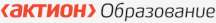 Позитивный образ "Я"
Избирательность и ответственность
Самостоятельность и независимость личности
Саморегуляция и стрессоустойчивость
Подраздел
3 – 4 года: формирование самопринятия
4 – 5 лет: формирование положительного отношения к себе и  самоуважения
5 – 6 лет: формирование адекватной самооценки  и уверенности в своих силах
6 – 7 лет: формирование позитивного образа «Я» и внутренней позиции школьника
3 – 4 года: формирование способности осуществлять выбор в режимных моментах и в игровых действиях с предметами-заместителями
4 – 5 лет: развитие способности осуществлять выбор в бытовой и игровой деятельности
5 – 6 лет: развитие ориентации на соблюдение моральных норм в поведении и готовности принять ответственность за свои действия
6 – 7 лет: развитие начальных форм контроля за своими действиями (как способности принимать ограничения при выборе одного из вариантов поведения) и принятия ответственности за результаты поведения
3 – 4 года: развитие навыков самообслуживания
4 – 5 лет: развитие самостоятельности в бытовых действиях и игровой деятельности
5 – 6 лет: развитие начальных форм самостоятельности мышления
6 – 7 лет: развитие начальных форм самостоятельности и независимости поведения
3 – 4 года: развитие саморегуляции двигательных действий
4 – 5 лет: развитие начальных форм саморегуляции эмоциональных состояний
5 – 6 лет: развитие произвольной саморегуляции в игровой деятельности
6 – 7 лет: формирование произвольности поведения и стрессоустойчивости
58
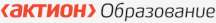 Социально-коммуникативное развитие: региональная составляющая
Задачи воспитания в региональной ОП ДО 
Республики Дагестан (2015 год)
Приобщать детей к элементарным общепринятым нормам и правилам взаимоотношения со сверстниками и взрослыми (в том числе моральным),  формировать представления о народных этикетных нормах и традициях дагестанского народа
Воспитывать нравственные и  патриотические чувства, развивать интерес к национальной культуре и историческому прошлому дагестанского народа, отраженного в  памятниках, названиях улиц, символике
Развивать первичные представления о труде взрослых земляков, их роли в обществе и жизни каждого человека
Воспитывать  толерантное отношение к людям всех  национальностей и народностей Республики Дагестан,  воспитывать чувство любви к Дагестану как малой родине
Развивать понимание гендерной, семейной принадлежности с учетом особенностей и традиций народов Дагестана
Формировать позитивные установки к различным видам труда и творчества (в том числе к труду виноградарей, чабанов, рыбаков, народных умельцев и др.)
Развивать представления об опасных для человека и окружающего мира природы ситуациях и способах поведения в них (в горах, на море,  во время землетрясения)
Задачи воспитательной работы
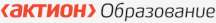 Задачи воспитательной работы
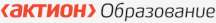 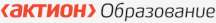 Социально-коммуникативное развитие
Направления воспитательной работы 
в социально-коммуникативном развитии детей
Присвоение ребёнком моральных и нравственных норм и ценностей, принятых в обществе
Формирование у ребёнка уважительного отношения и чувства принадлежности к своей семье, национальности, стране, к сообществу детей и взрослых в образовательной организации, гендерной идентичности, любви к Родине
Формирование позитивного эмоционально-ценностного отношения  к разным видам труда и творчества
Развитие эмоционального и социального интеллекта,  общения и взаимодействия ребёнка со взрослыми и сверстниками
Становление самостоятельности, целенаправленности и способности к регуляции собственных действий
Направления воспитательной работы с детьми в региональной программе
Играя, познаю мир
Традиции и обычаи моего народа
Я, семья и мой народ
Я и моя страна
Я учусь трудиться
Я и моя безопасность
62
Задачи познавательного развития
Развитие интересов детей, любознательности и познавательной мотивации
Формирование познавательных действий, становление сознания
Развитие воображения и творческой активности
Формирование первичных представлений о себе, других людях, объектах окружающего мира, о свойствах и отношениях объектов окружающего мира (форме, цвете, размере, материале, звучании, ритме, темпе, количестве, числе, части и целом, пространстве и времени, движении и покое, причинах и следствиях и др.)
Формирование первичных представлений о малой родине и Отечестве, представлений о социокультурных ценностях народа, об отечественных традициях и праздниках
Формирование первичных представлений о планете Земля как общем доме людей, 
об особенностях её природы, многообразии стран и народов
Познавательное развитие
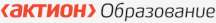 Основная цель
развитие познавательных интересов и познавательных способностей детей, которые можно подразделить на сенсорные, интеллектуально-познавательные и интеллектуально-творческие
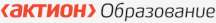 Направления воспитательной работы в познавательном развитии детей
Развитие представлений об окружающем мире на основе знаков и символов культуры, природы и социума
Формирование основ гражданской идентичности - первичных представлений о малой родине и Отечестве, представлений о 
социокультурных ценностях народа, об отечественных традициях и праздниках
Становление основ экологического сознания
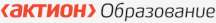 Возрастная логика развития
Развитие представлений об окружающем мире на основе знаков и символов культуры, природы и социума
3–4 года: формирование представлений о себе (физических, нравственных и поведенческих характеристиках), ориентированных на образ другого (взрослого, сверстника), о способах взаимодействий мальчиков и девочек в семье и социуме, ориентированных на социально одобряемые эталоны взаимоотношений; развитие умения устанавливать общность и отличие своих действий и действий другого (взрослого, сверстника), сравнивая игровые и жизненные ситуации
4–5 лет: формирование образа «Я» (как начальных представлений о своих нравственных, социальных, эстетических, полоролевых и др. свойствах), развитие потребности в ориентации на социально одобряемые поступки взрослых и сверстников, становление способов адекватного поведения в различных реальных и игровых ситуациях
5–6 лет: формирование представлений о себе как мальчике/девочке, человеке, представителе своей национальности, умения выделять существенные признаки; ценностного отношения к себе, гуманной направленности на себя и других; основ категориального видения мира; знаково-символической деятельности; когнитивных компетенций детей
6–7 лет: формирование адекватной самооценки (внешние, внутренние качества, поведение); интереса к познанию; знаково-символической деятельности; когнитивных компетенций детей
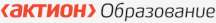 Возрастная логика развития
Формирование основ гражданской идентичности - первичных представлений о малой родине и Отечестве, представлений о социокультурных ценностях народа, об отечественных традициях и праздниках
3–4 года: формирование представлений об основных праздниках – Новый год, День защитника Отечества, Женский день; о традициях жизнедеятельности в дошкольной организации; о ближайшем природном окружении
4–5 лет: формирование представлений о календарных праздниках – проводы лета, встреча зимы, проводы зимы, встреча весны; о традициях взаимодействия в повседневной жизни и во время праздника; о малой родине);
5–6 лет: формирование представлений о взаимосвязях различных праздников на знаково-символической и ценностной основе культуры; о традициях проведениях праздников; о разных странах;
6–7 лет: формирование представлений о годичном круге праздников; об этикете как нормах взаимоотношений людей друг с другом; о традиционных сценариях проведения праздников; о планете Земля как едином доме для людей разных стран; о праздниках и традициях жизни в разных странах
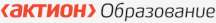 Возрастная логика развития
Становление основ экологического сознания
3–4 года: формирование первичных представлений о природе ближайшего окружения
4–5 лет: формирование представлений об основных объектах природы: земля, небо, вода, деревья, цветы, огонь, воздух
5–6 лет: формирование представлений о сезонных изменениях в природе, об основных стихиях мира (земля, вода, огонь и воздух), их созидательных и разрушительных характеристиках
6–7 лет: формирование представлений детей о знаках и символах животных, растений, Вселенной, о самоценности мира природы
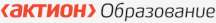 Организация процесса воспитания
Задачи, решаемые в процессе организации взаимодействия педагогического коллектива 
дошкольного учреждения с родителями воспитанников дошкольного учреждения
Приобщение родителей к участию в жизни детского сада
Возрождение традиций семейного воспитания
Изучение и обобщение лучшего опыта семейного воспитания
Повышение педагогической культуры родителей
Виды взаимоотношений дошкольного учреждения с семьями воспитанников
Сотрудничество – это общение «на равных», где ни одной из сторон взаимодействия не принадлежит привилегия указывать, контролировать, оценивать
Взаимодействие – способ организации совместной деятельности, которая осуществляется на основании социальной перцепции и с помощью общения
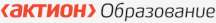 Содержательный раздел: взаимодействие с семьей
69
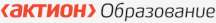 Взаимодействие с семьями детей в цифровой образовательной среде
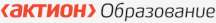 Личный кабинет педагога
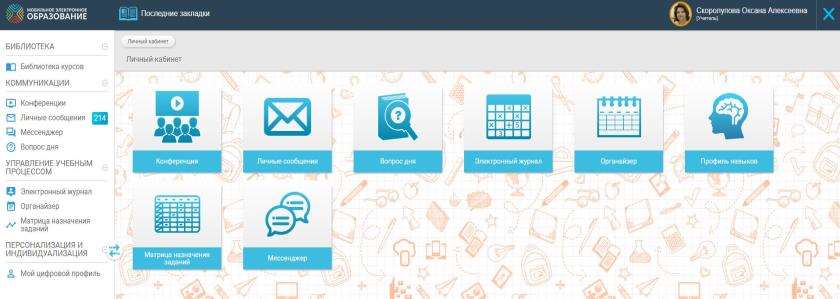 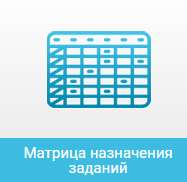 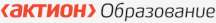 Личный кабинет ребенка – семьи
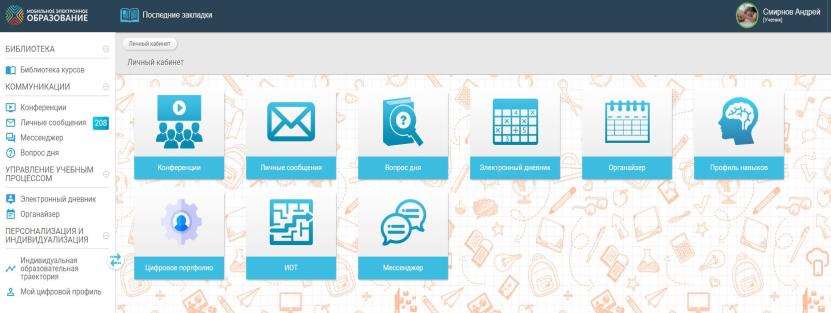 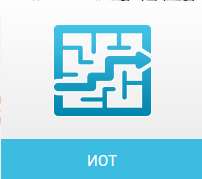 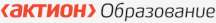 Личные сообщения как инструмент взаимодействия всех участников образовательных отношений, в том числе педагога и семьи ребенка
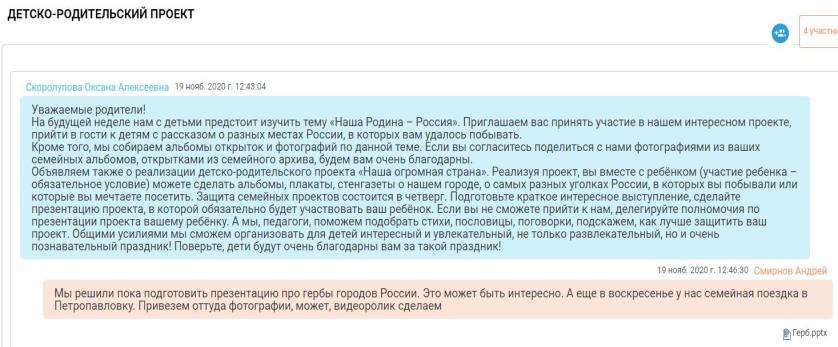 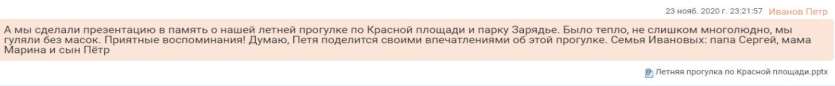 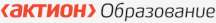 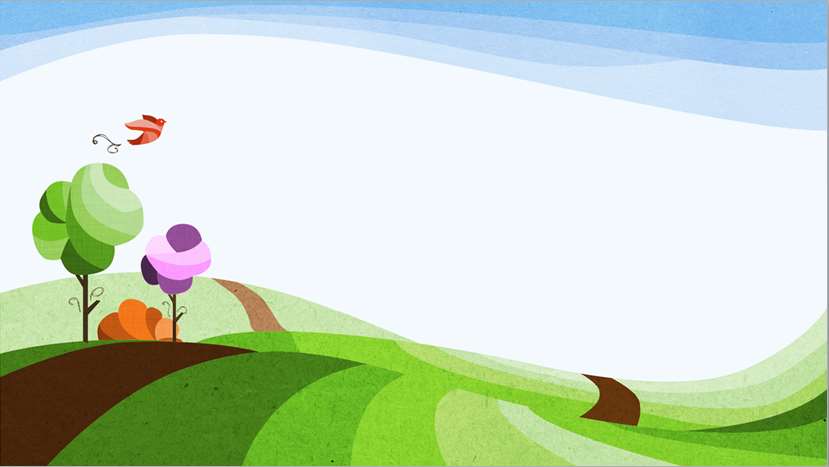 Летняя прогулка семьи Ивановых по Красной площади, парку Зарядье и Александровскому саду
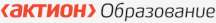 Петя и Красная площадь
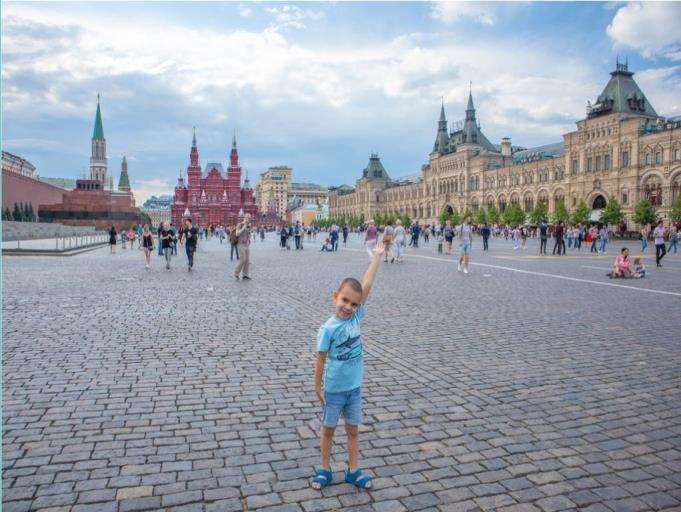 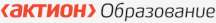 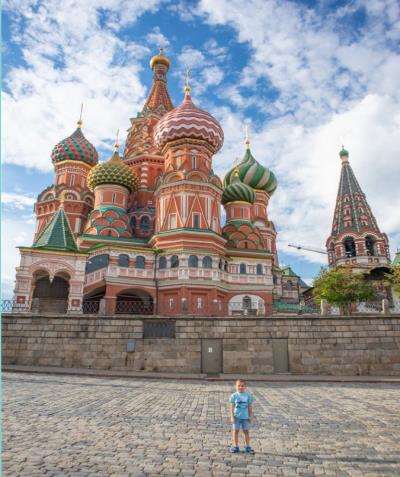 ХрамВасилия Блаженного
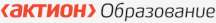 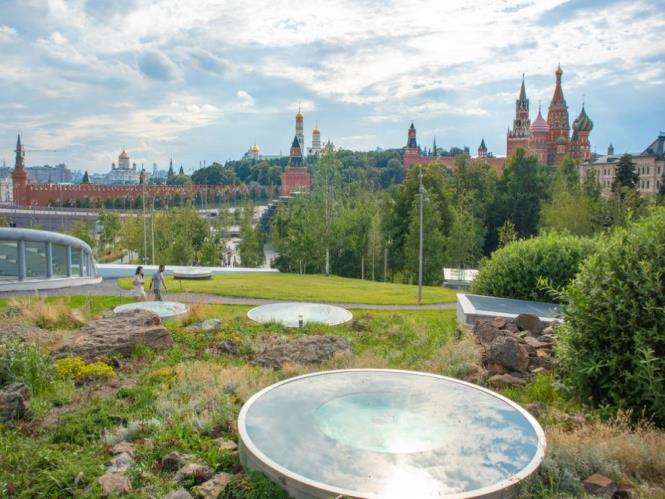 Вид Кремля из парка Зарядье
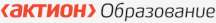 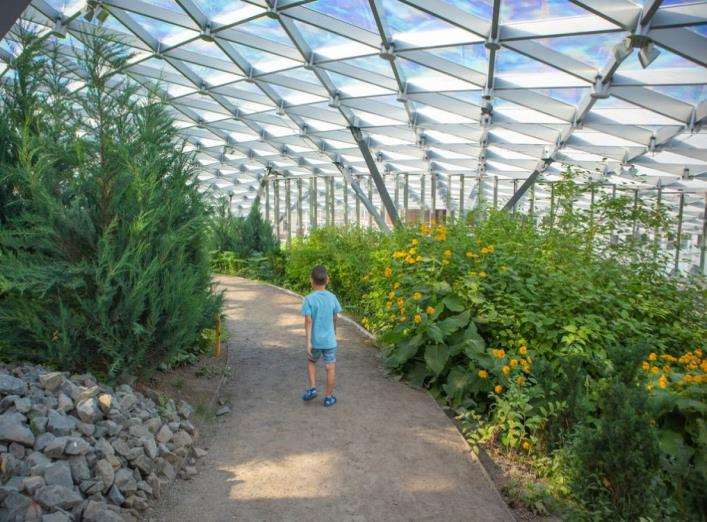 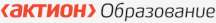 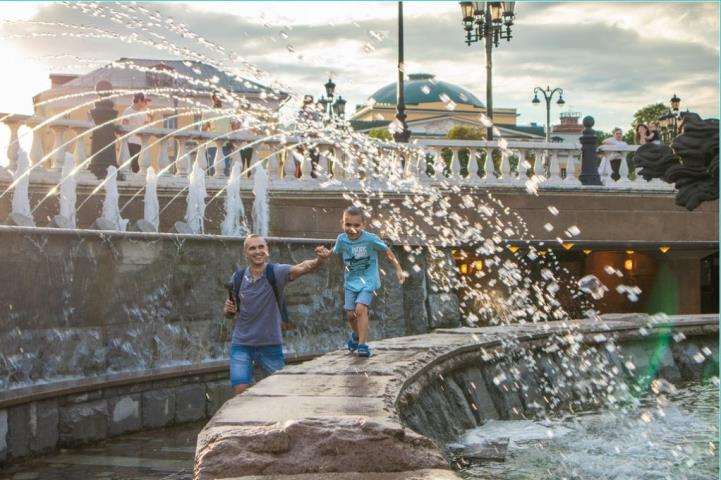 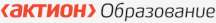 Рабочая программа воспитания: структура
Содержательный (общее содержание программы, обеспечивающее решение воспитательных задач)
а) описание воспитательной деятельности в интеграции с содержанием образовательных областей
б) описание вариативных форм, способов, методов и средств реализации Программы с учетом возрастных особенностей 
в) особенности взаимодействия педагогического коллектива с семьями воспитанников
Целевой
1. Пояснительная записка:
цели и задачи программы;
принципы и подходы к формированию программы;
значимые для разработки программы характеристики, в том числе характеристики особенностей развития детей
2. Планируемые результаты освоения программы (конкретизируют требования ФГОС ДО к целевым ориентирам)
Организационный 
обеспеченность методическими материалами и средствами воспитания, 
особенности традиционных событий, праздников, мероприятий
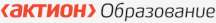 Организационный раздел
Описание обеспеченности методическими материалами и средствами воспитания 
Описание особенностей традиционных событий, праздников, мероприятий
Календарный план воспитательной работы
81
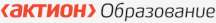 Организационный раздел 
Формы воспитательной работы
Игра
Организационный разделТрадиции и ритуалы в программе «Радуга»
«Утро радостных встреч» – это традиция встречи в понедельник после выходных дней, проведённых дома, в семье. После завтрака воспитатель и дети рассказывают друг другу о том, как они провели эти дни, делятся своими переживаниями и впечатлениями
«Круг хороших воспоминаний». Это мысленное возвращение к прошедшему дню с целью отметить, как положительно отличился каждый ребёнок. Во второй половине дня, например, перед прогулкой воспитатель предлагает всем детям сесть вокруг него, чтобы поговорить о хорошем. Затем педагог предлагает всем вспомнить, что приятного, весёлого, радостного произошло сегодня (не стоит переживать, если вначале дети будут не очень разговорчивы). После этого он коротко говорит что-нибудь хорошее о каждом ребёнке. Самым главным является то, что каждый ребёнок услышит про себя что-то положительное, и остальные дети тоже услышат, что у всех есть какие-то достоинства. Постепенно это создаёт в группе атмосферу взаимного уважения и чувство самоуважения у отдельных детей
83
Обеспеченность методическими материалами и средствами воспитания
84
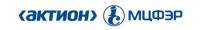 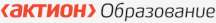 Организационный раздел
Матрица воспитательных задач (модель воспитательной работы) на день (с привязкой к режиму дня)
Матрица воспитательных задач (модель воспитательной работы) на неделю (с привязкой к расписанию занятий)
Матрица воспитательных задач (модель воспитательной работы) на год (с учетом комплексно-тематического планирования)
85
Модель воспитательной работы на день
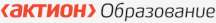 86
Модель воспитательной работы на день
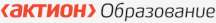 87
Модель воспитательной работы на день
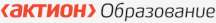 88
Модель воспитательной работы на день
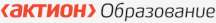 89
Модель воспитательной работы на день
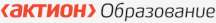 90
Модель воспитательной работы на день
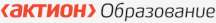 91
Модель воспитательной работы на неделю
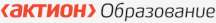 92
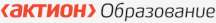 Где найти материалы
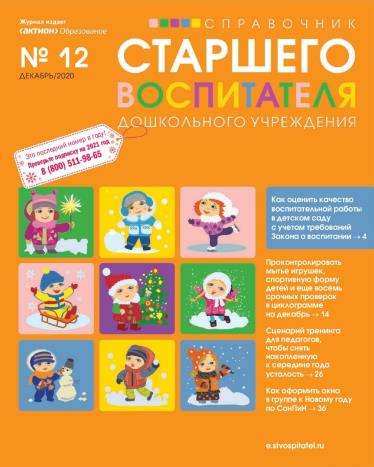 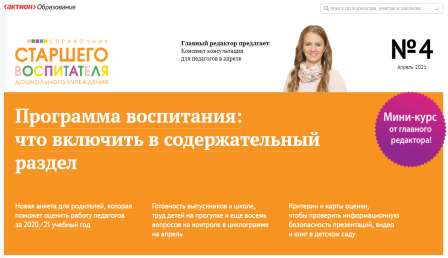 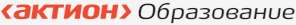 Ближайшие вебинары
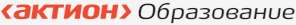 Спасибо за внимание!